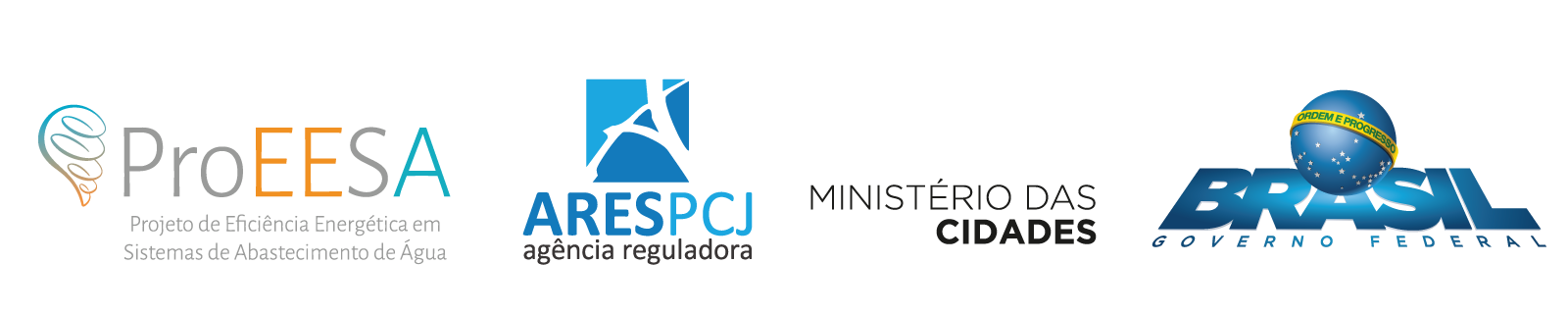 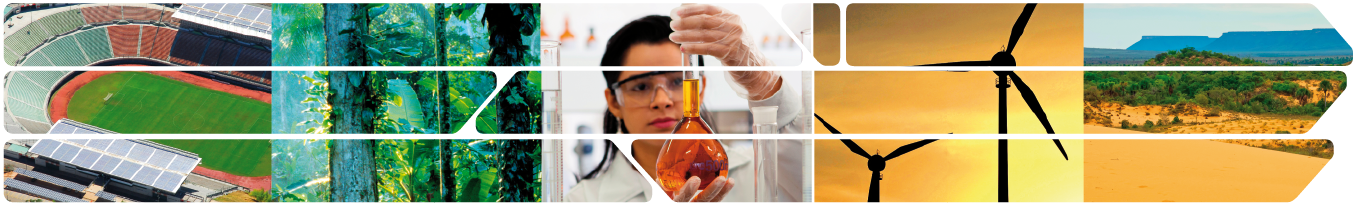 Cooperação Alemã para o Desenvolvimento Sustentável
Impactos da de Eficiência Energética – Análise a Nível Nacional
	
Jessica Rocha Gama – ProEESA

Fortaleza 28.05.2018
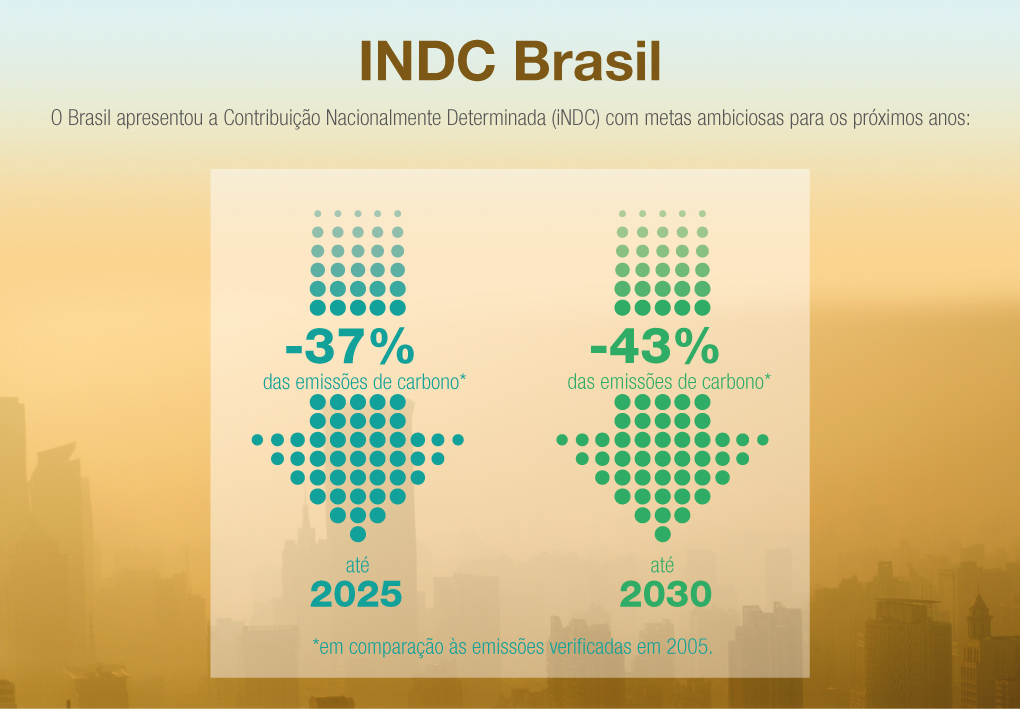 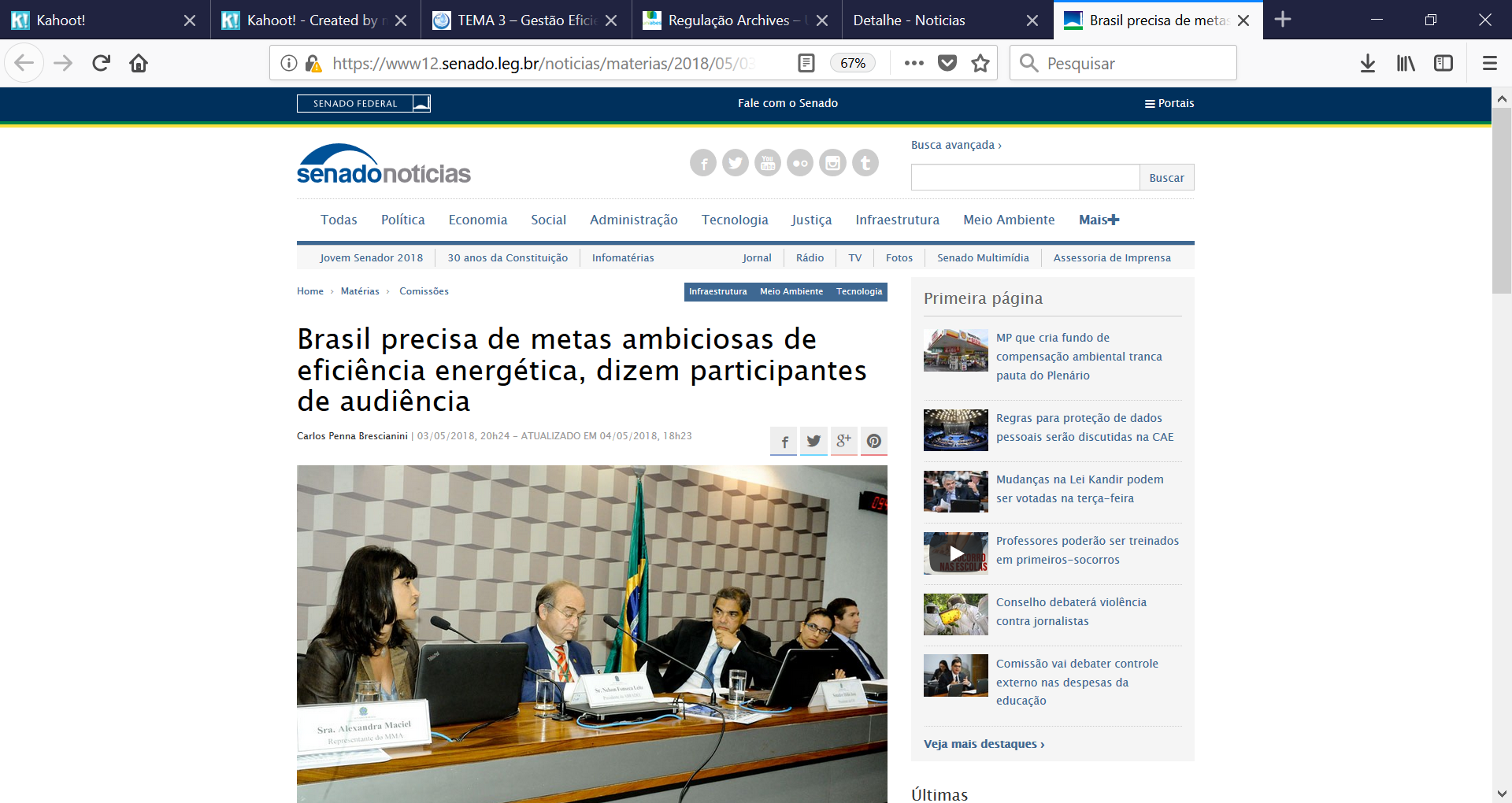 https://www12.senado.leg.br/noticias/materias/2018/05/03/brasil-precisa-de-metas-ambiciosas-de-eficiencia-energetica-dizem-participantes-de-audiencia
Modelo da Linha Base – Consumo de energia
Linha base – Consumo de energia (Abastecimento de Água)
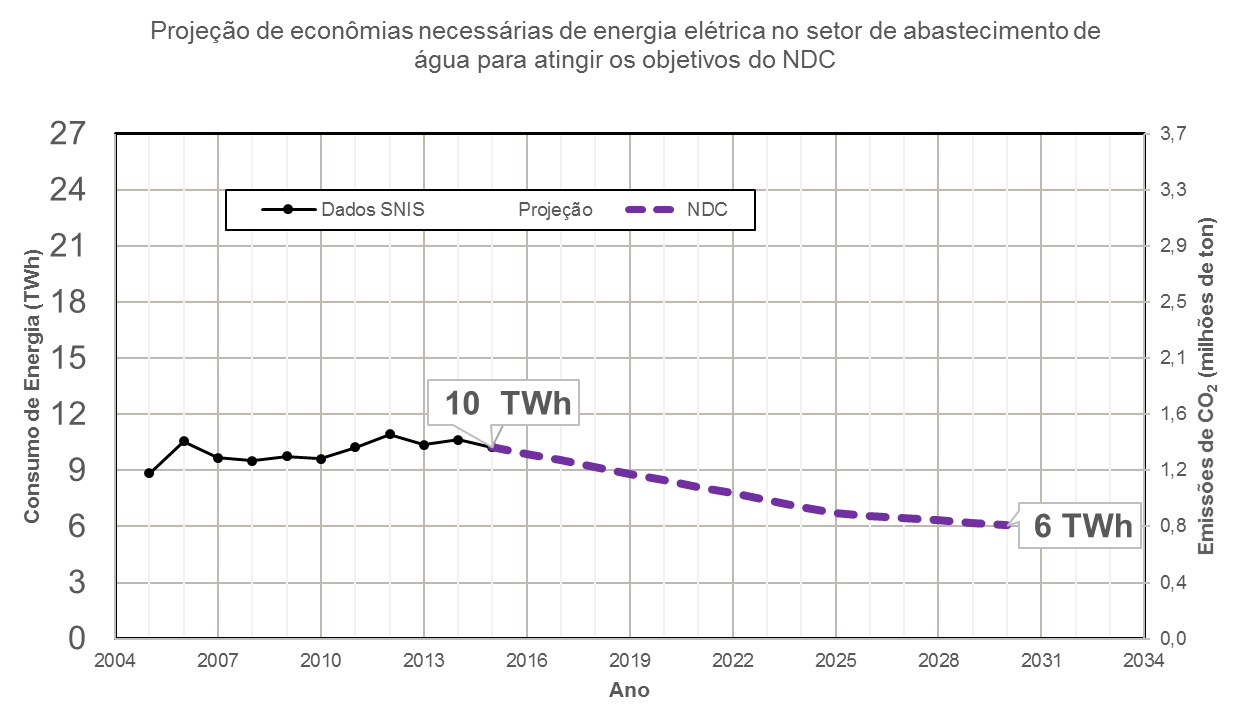 CND
Fonte: SNIS e projeções própias
Linha base – 5  Premissas
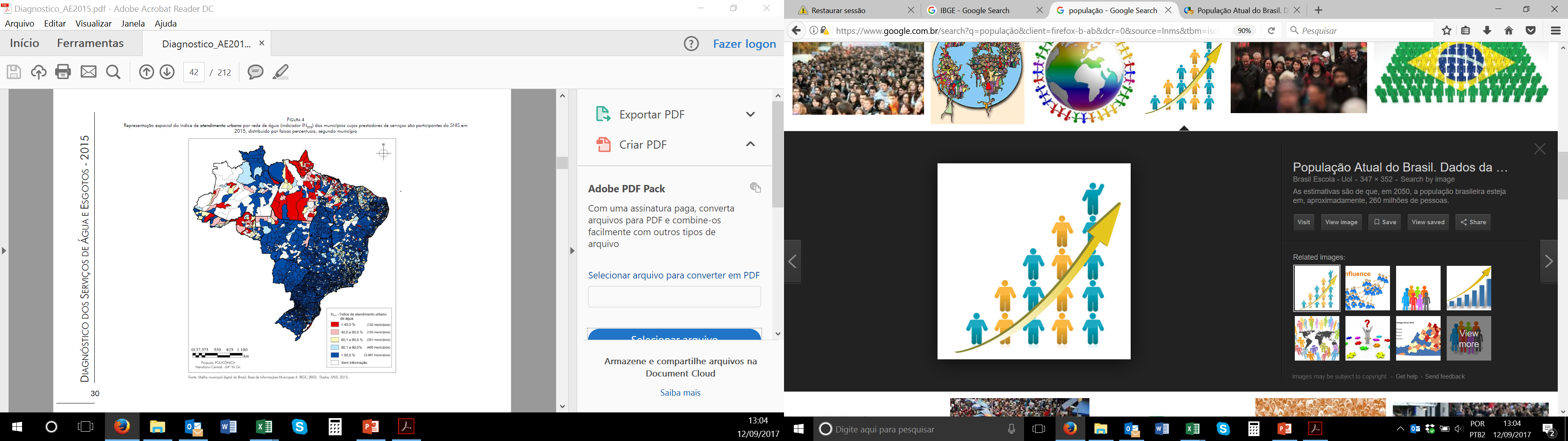 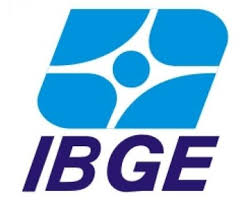 1
Aumento da população brasileira – 204 - 225milhões (projeções do IBGE, 2013)
Fonte imagens: Brasil Escola – Uol, IBGE, PLANSAB, Diagnóstico SNIS
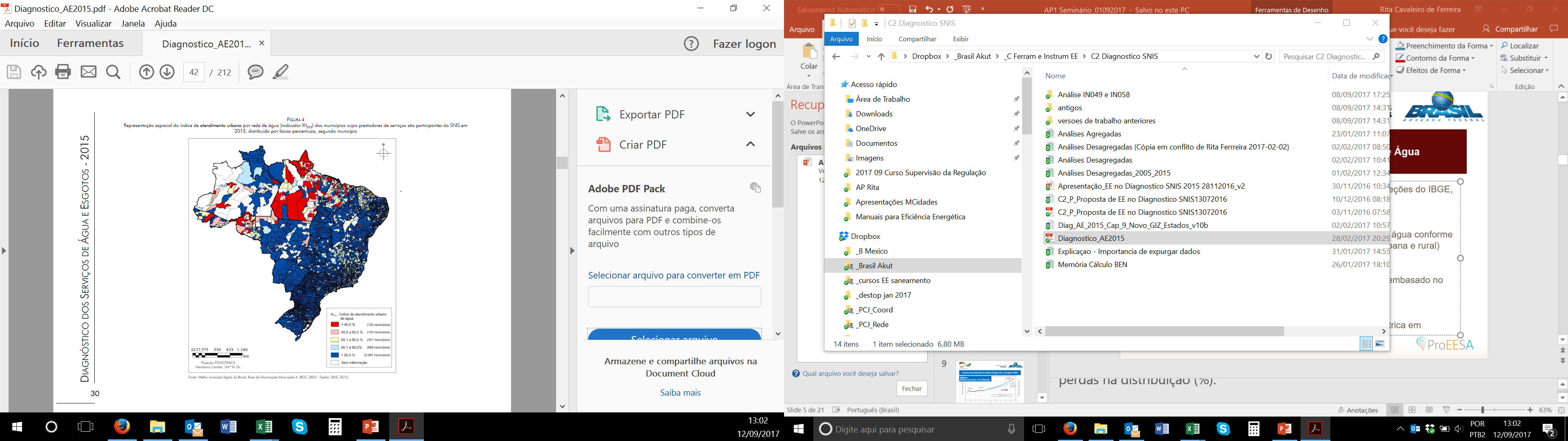 Taxas de atendimento de serviço de abastecimento de água (80%) conforme metas do PLANSAB em 2033  - 99% de 
(população urbana e rural)
2
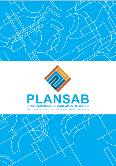 Linha base – 5  Premissas
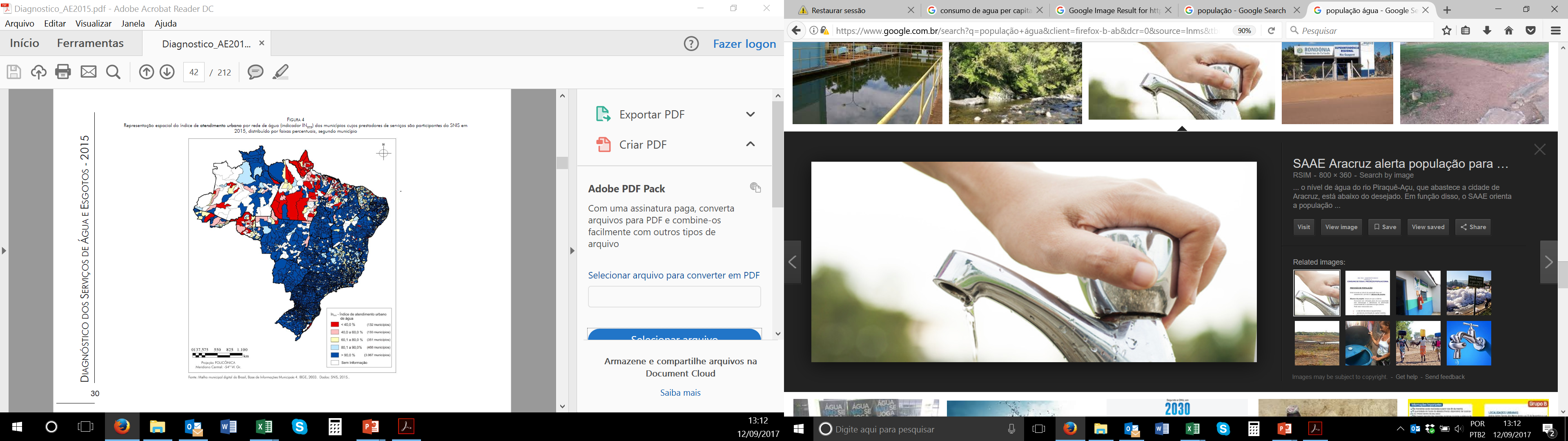 Aumento do consumo médio per capita: 1,2% ao ano (l/hab.dia)
      (IN022)
3
Fonte imagens: SAE Araracrzuz, consulta 12.09.2017
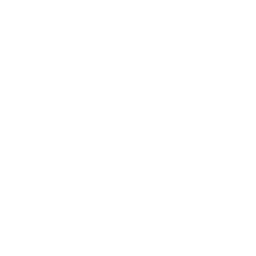 4
Aumento do consumo específico de energia elétrica 0,05% ao ano (kWh/m³)
      (IN058)
Linha base – 5  Premissas
5
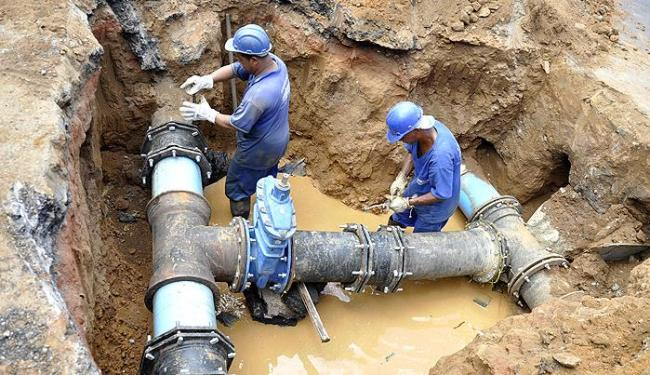 Natural envelhecimento e degradação da rede de distribuição, 
conduzindo a um aumento        de perdas de água de 0,3% ao ano
Linha base – Consumo de Energia (Abastecimento de Água)
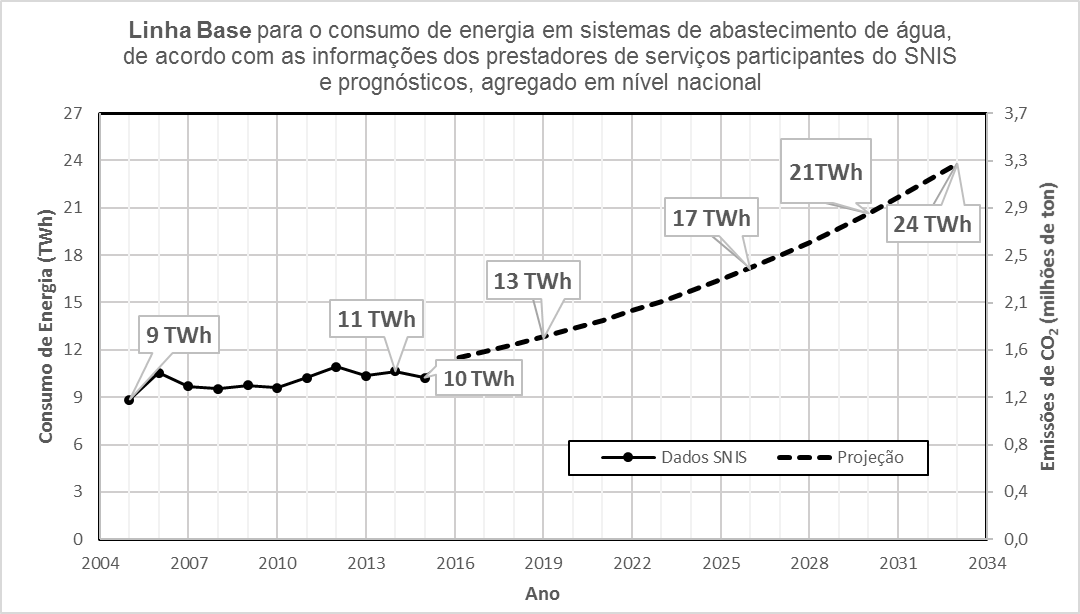 Modelo da Linha Base – Consumo de energia
Linha base – Consumo de Energia (Abastecimento de Água)
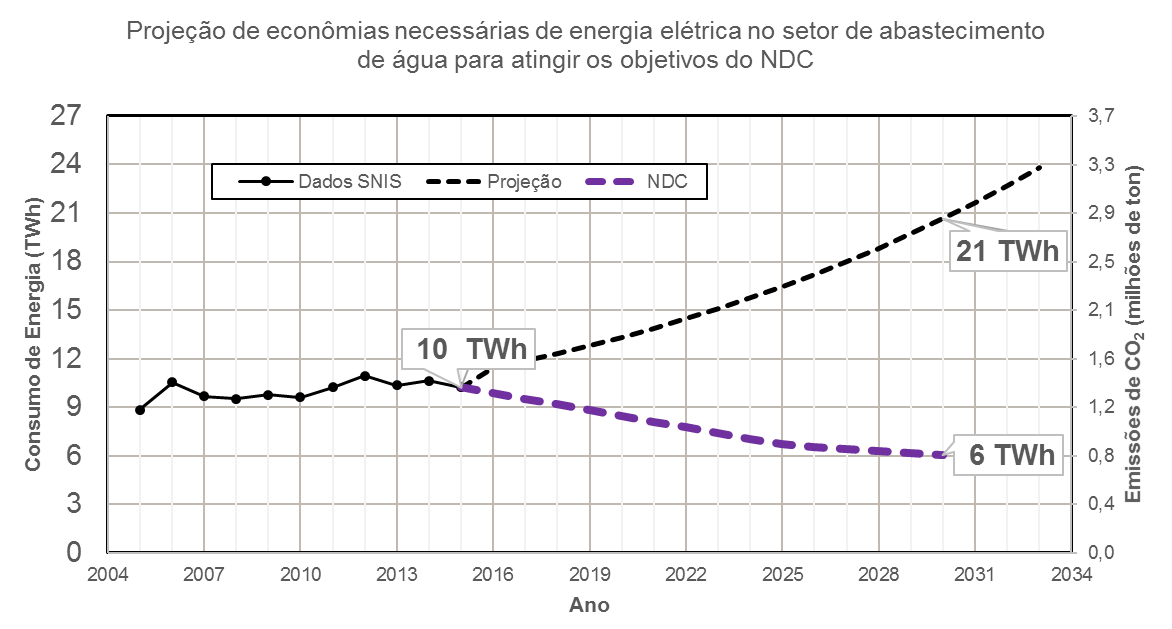 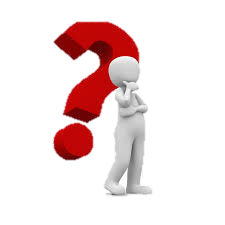 Fonte: SNIS e projeções própias
3 tipos de medidas
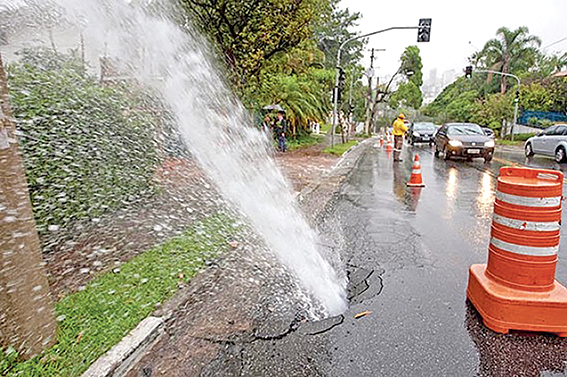 (%)
Redução de perdas de água (prestador de serviço)
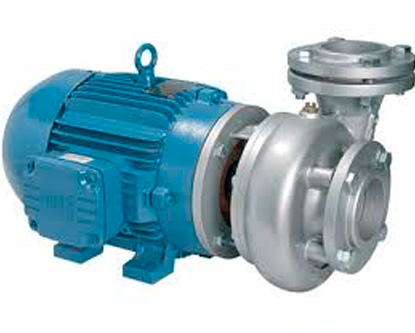 Fonte imagens: atribunamt.com.br, linkedin Rialiti,
Melhoria da eficiência energética dos equipamentos e infraestruturas
(kWh/m3)
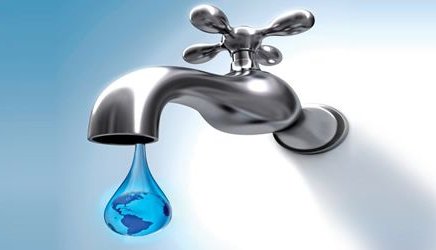 Uso racional da água pelo utilizador final
(l.hab.dia)
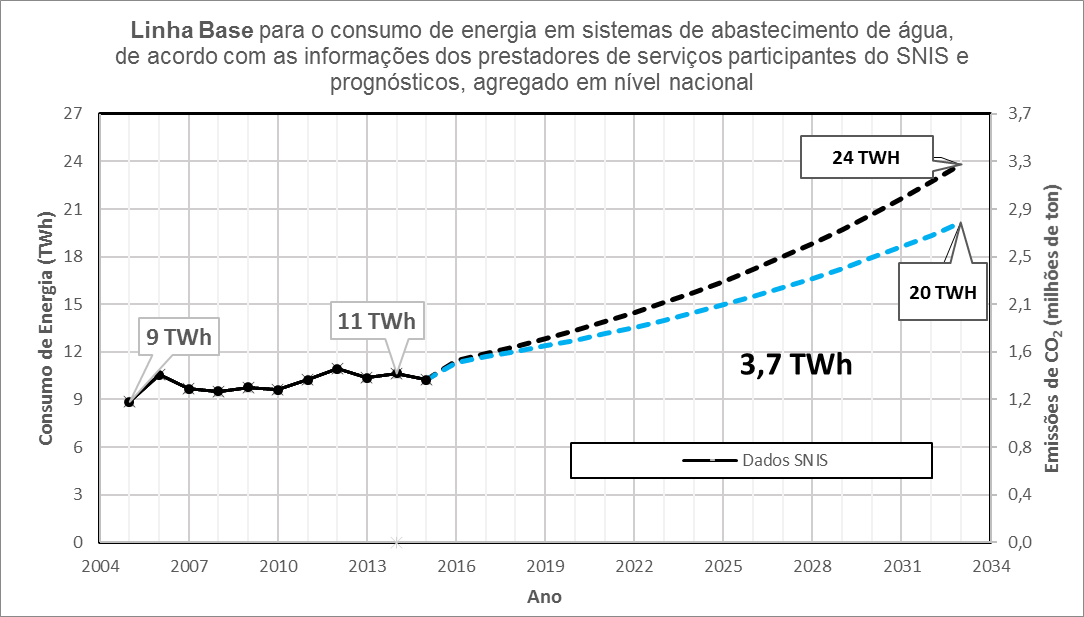 Impacto das Redução de perdas de água (%)
Objetivo:
Reduzir de 36 para 31% (Plansab)
Nota: Manter o nível de perdas é um esforço e investimentos do prestador de serviço
Potencial de redução existente: 16% até chegar a 20%
Impacto da  Melhoria do IN058 (kWh/m³)
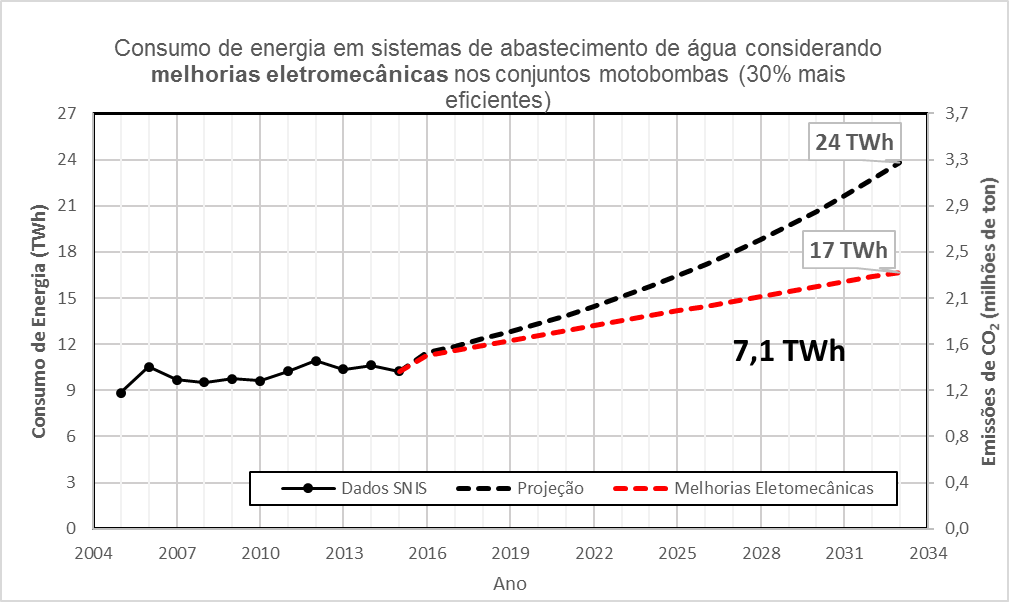 Objetivo:
Redução de 0,82 para 0,58 kWh/m3 (30%)
Fonte: SNIS e projeções próprias
Potencial de redução existente: 25% e 54%
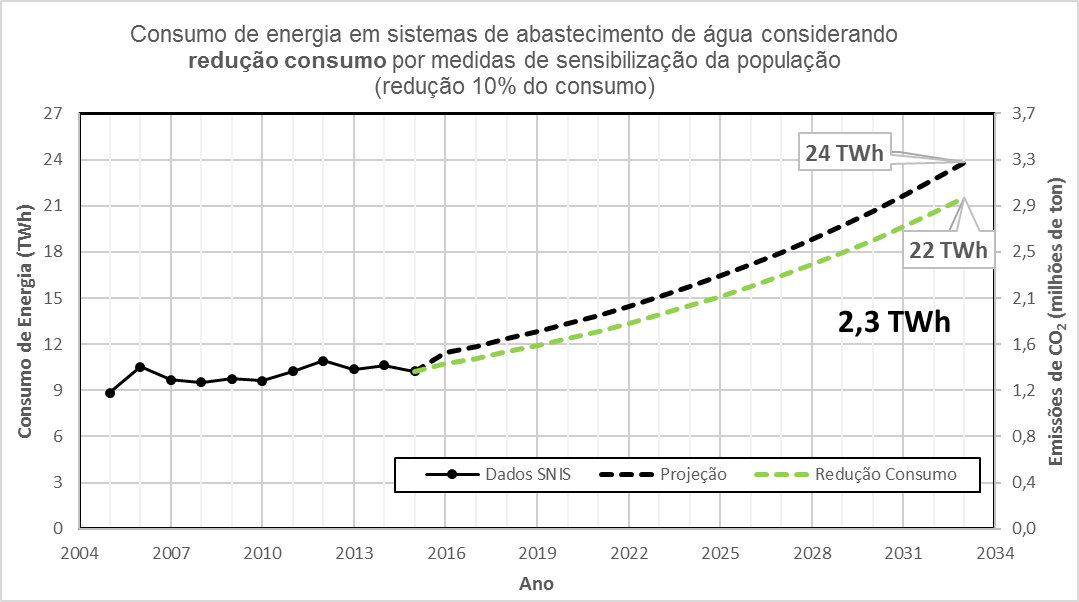 Impacto da Redução do Consumo
Objetivo:
Redução de 198 para 178 l/hab.dia (10%)
Fonte: SNIS e projeções próprias
Potencial de redução existente: 10% e 20%
Potencial de redução existente: entre 10% e 20%
Conjunto das medidas 
- perdas, - eficiência e -consumo
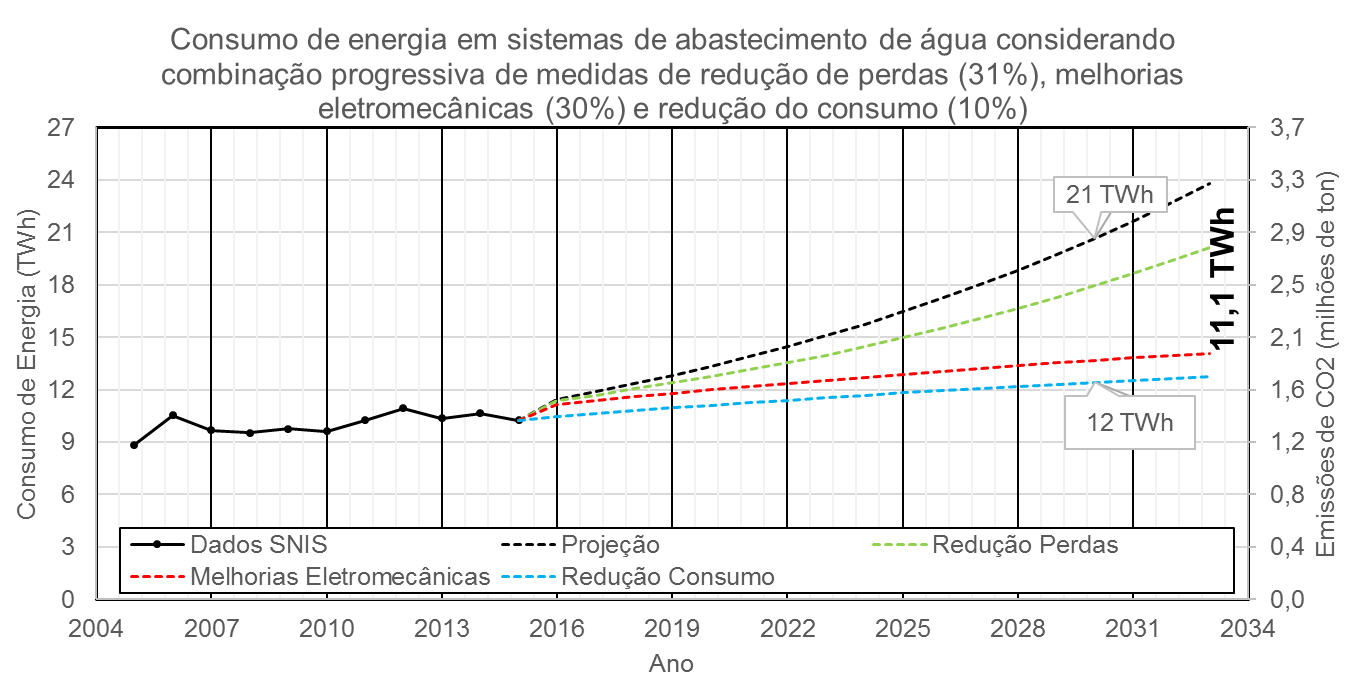 Meta: CND 6TWh
Fonte: SNIS e projeções próprias
É possível convergir com a Contribuição Nacional Determinada do Brasil no setor água ;
É possível aumentar a eficiência energética no setor de abastecimento nas 3 vertentes;
Existem recursos disponíveis (resultantes da EE e do PEE) ;
Existem bons exemplos;
A eficiência energética libera recursos para a universalização dos serviços.
Fonte imagens: Caloryfrio.com
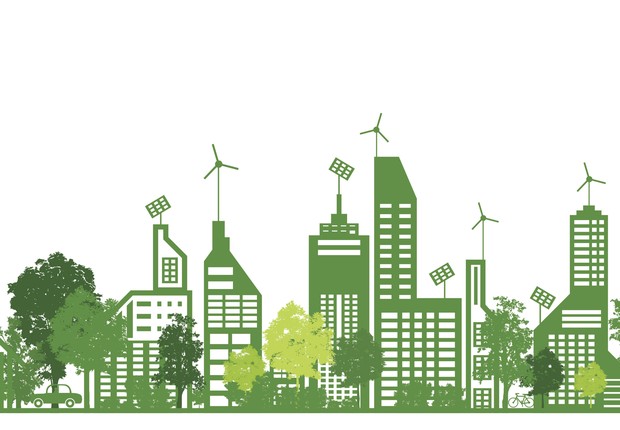 Obrigada!





Jessica Rocha Gama 
Assessora técnica do ProEESA
gama@akut-umwelt.de
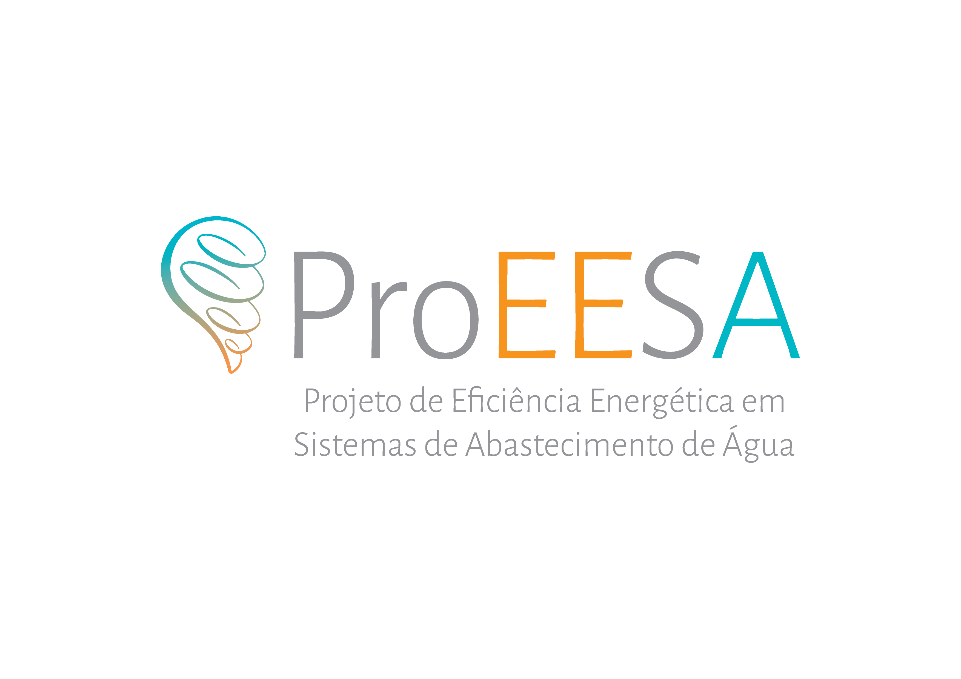